ARTE HISPANOMUSULMAN
El arte hispanomusulmán es el arte islámico, desarrollado en Al-Ándalus entre los siglos VIII y XV. Tiene como principales exponentes la Mezquita de Córdoba y la Alhambra de Granada. Otra expresión notable del arte hispanomulsulmán es el Palacio de la Aljafería de Zaragoza.
Periodos:
Arte emiral y califal (Mezquita de Córdoba y de Bab al Mardum)
Arte taifal (Palacio de la Aljafería)
Arte almorávide 
Arte almohade (Giralda, Torre del oro)
Arte nazarí (Alhambra de Granada)
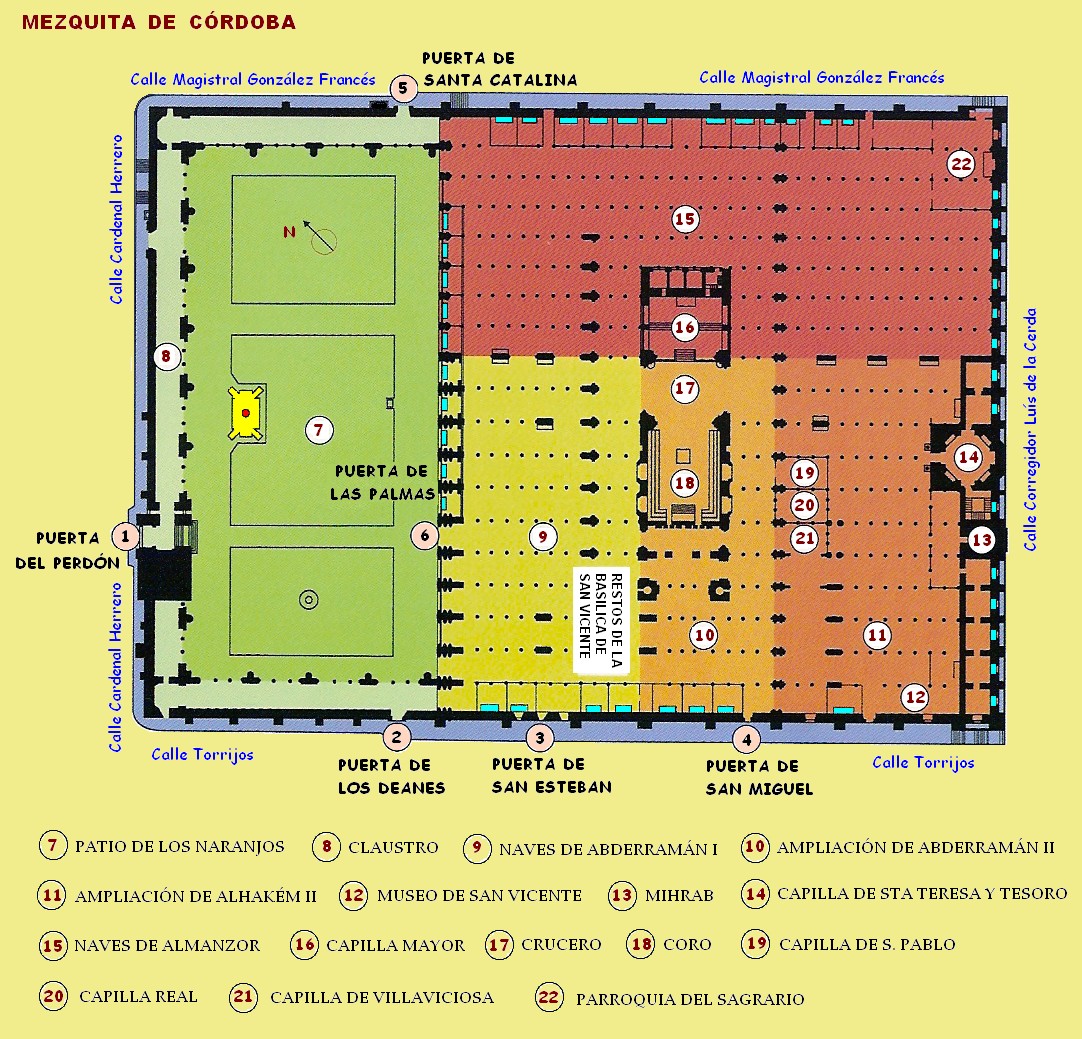 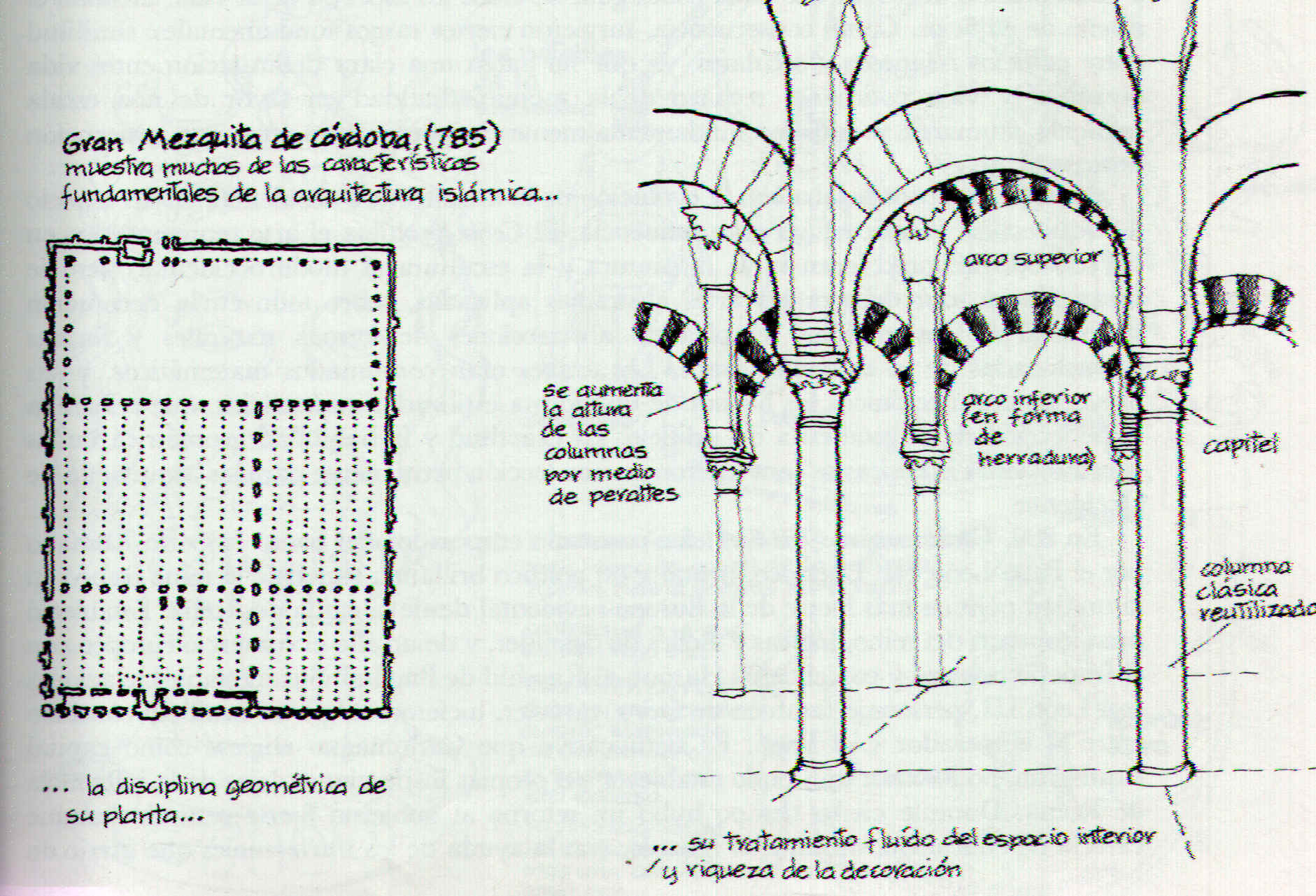 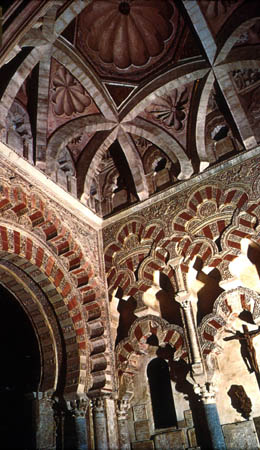 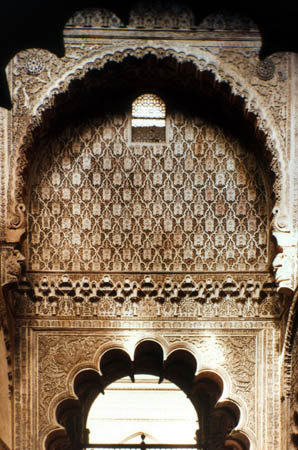 CAPILLA DE VILLAVICIOSA
CAPILLA REAL
MIHRAB
MEDINA AZAHARA
MEDINA AZAHARA
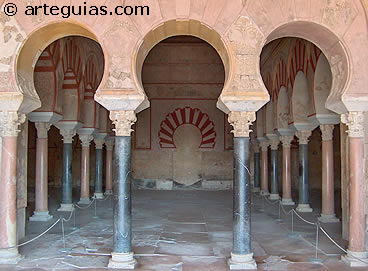 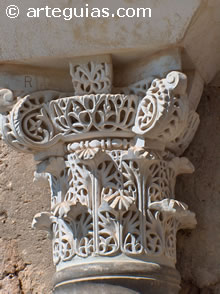 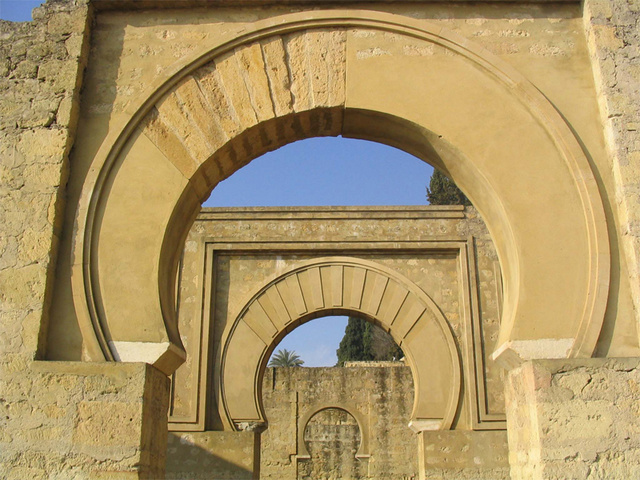 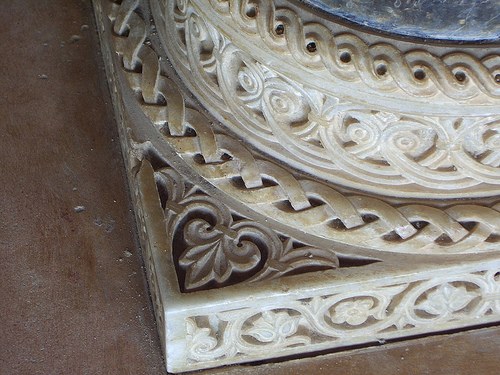 MEZQUITA DE BAB AL MARDUM (CRISTO E LA LUZ) TOLEDO
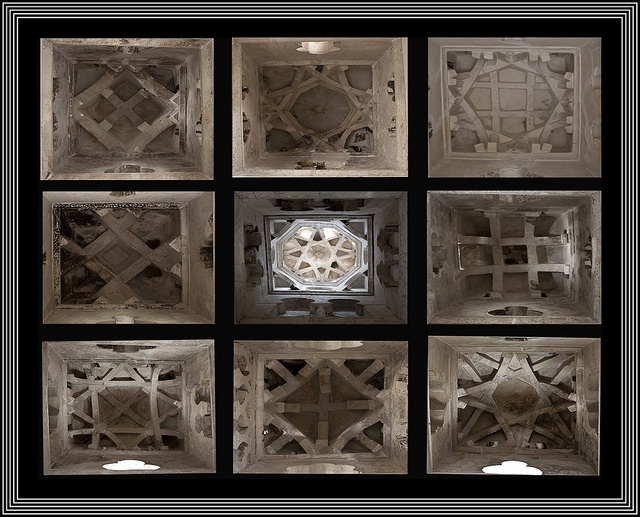 PALACIO DE LA ALJAFERÍA. ZARAGOZA
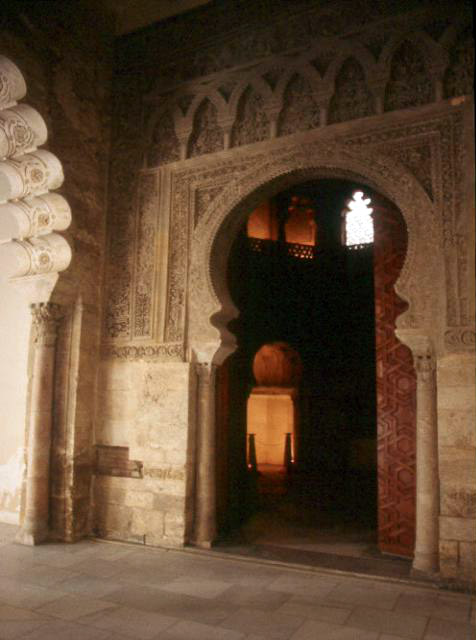 Mezquita de la Aljafería
LA GIRALDA DE SEVILLA
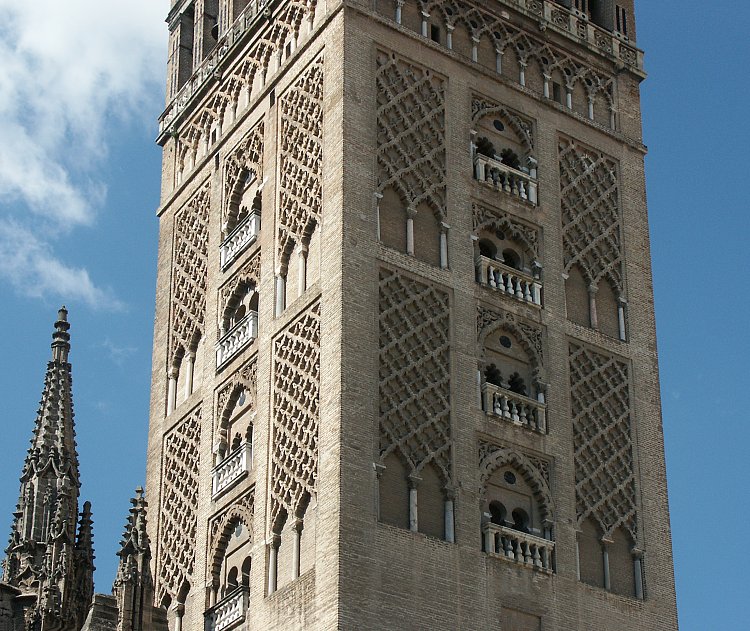 TORREDEL ORO.SEVILLA
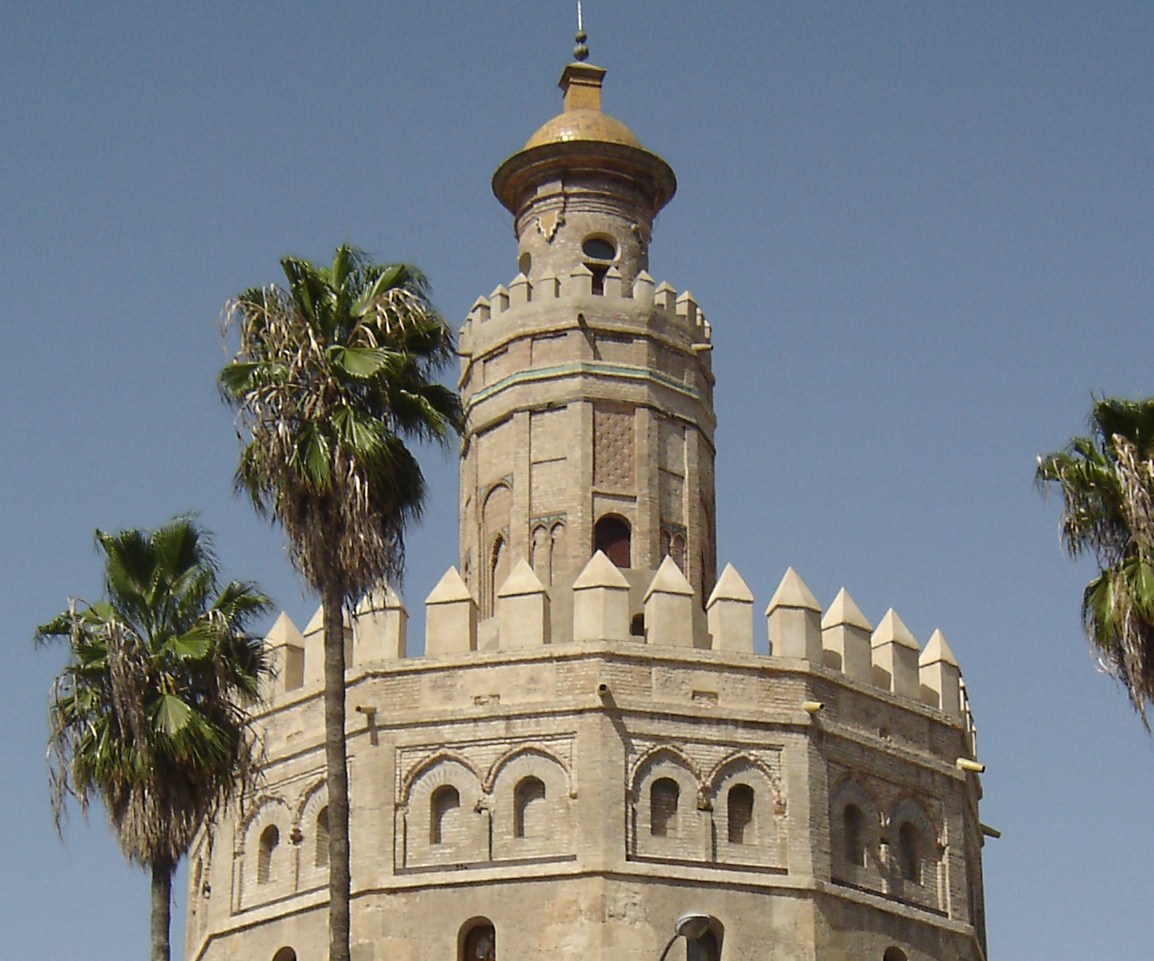 ALHAMBRA DE GRANADA
Patio de los Arrayanes
Patio de los Leones
Sala de las Dos Hermanas
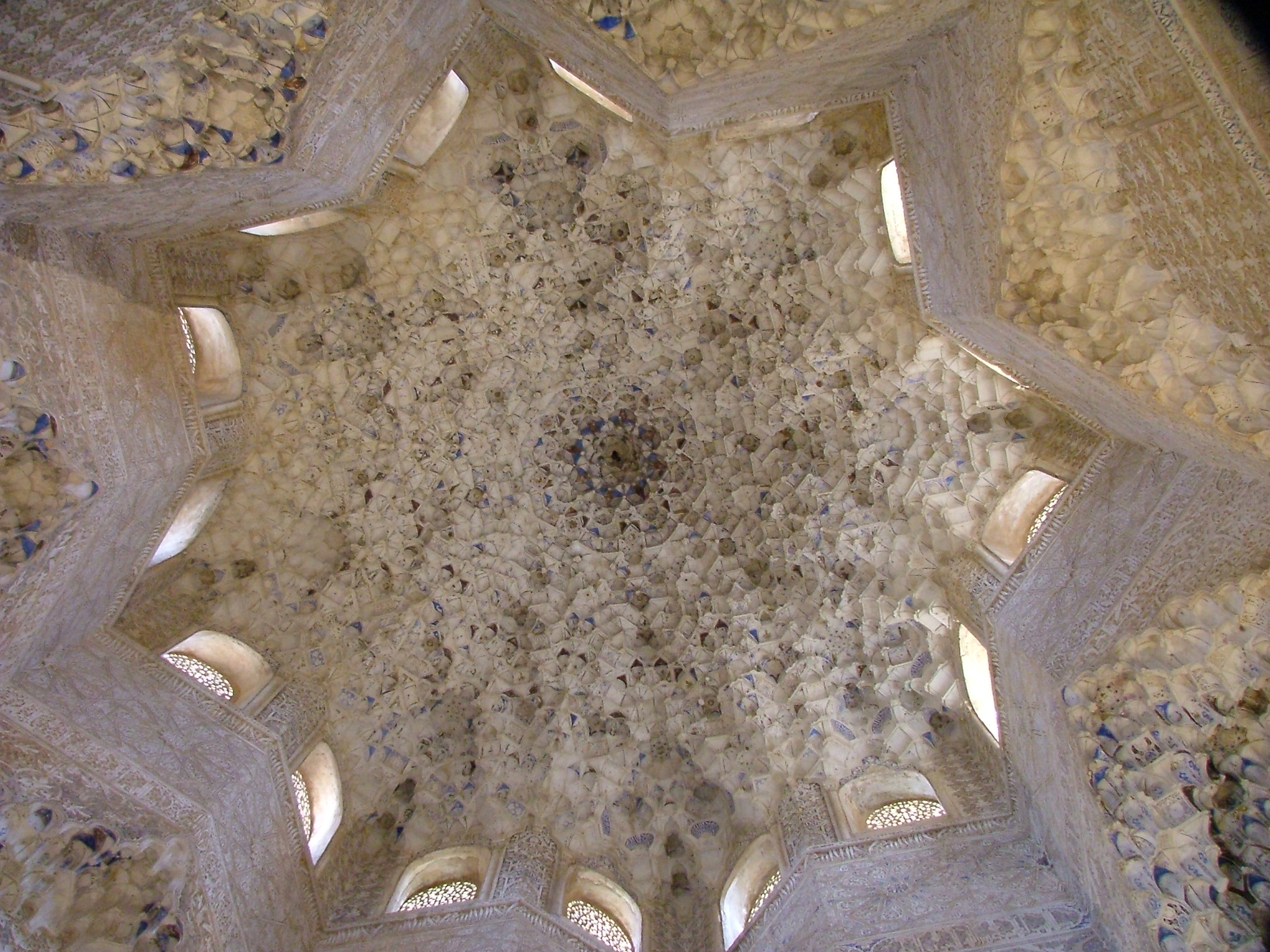 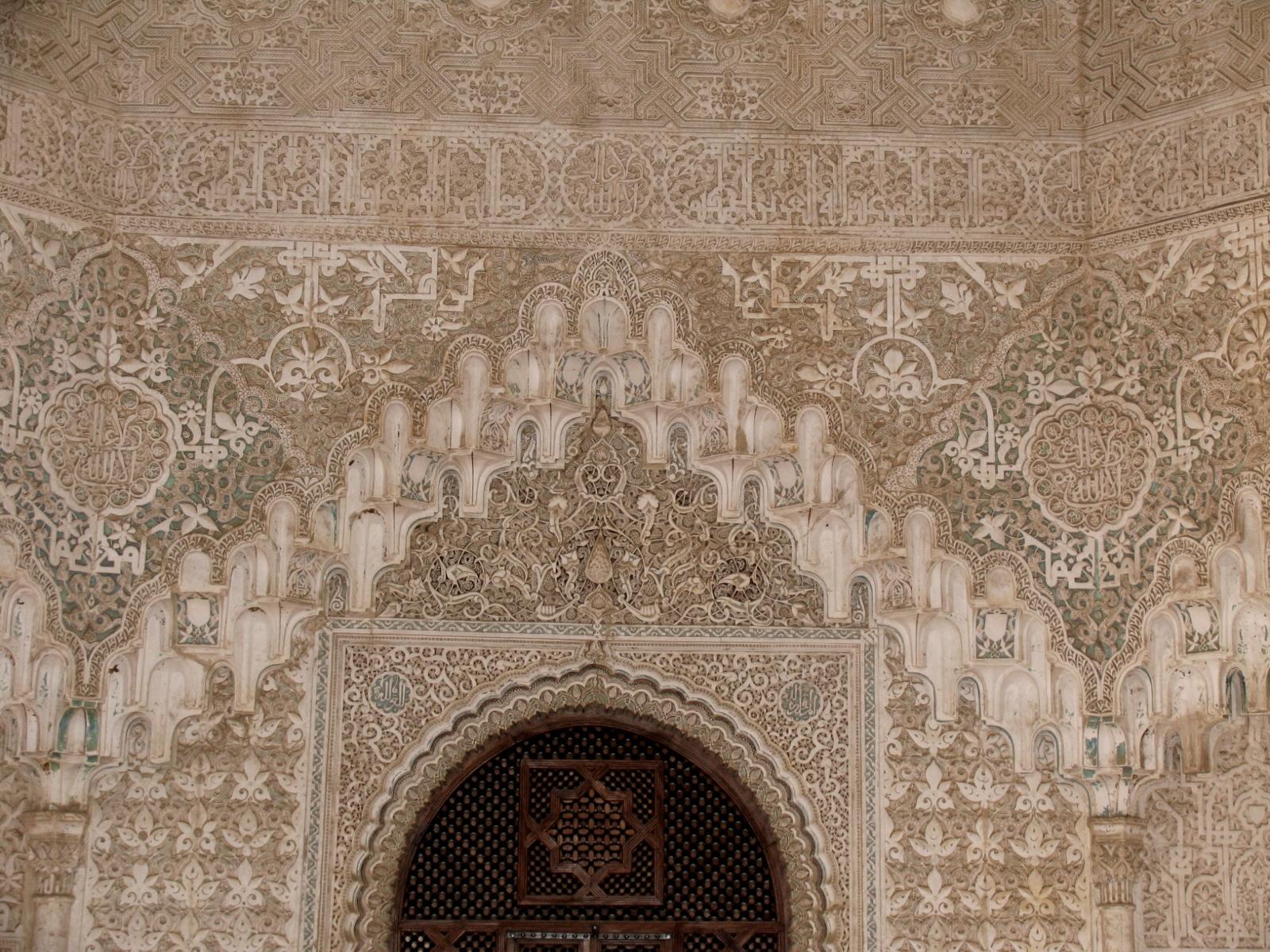 Baños
Mexuar
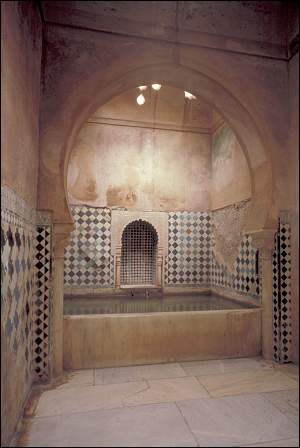 Generalife
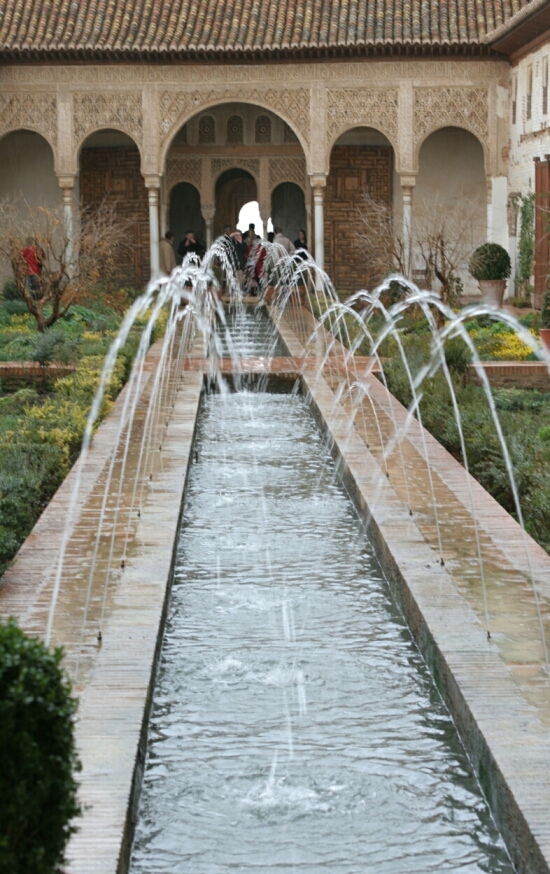 MARFILES.
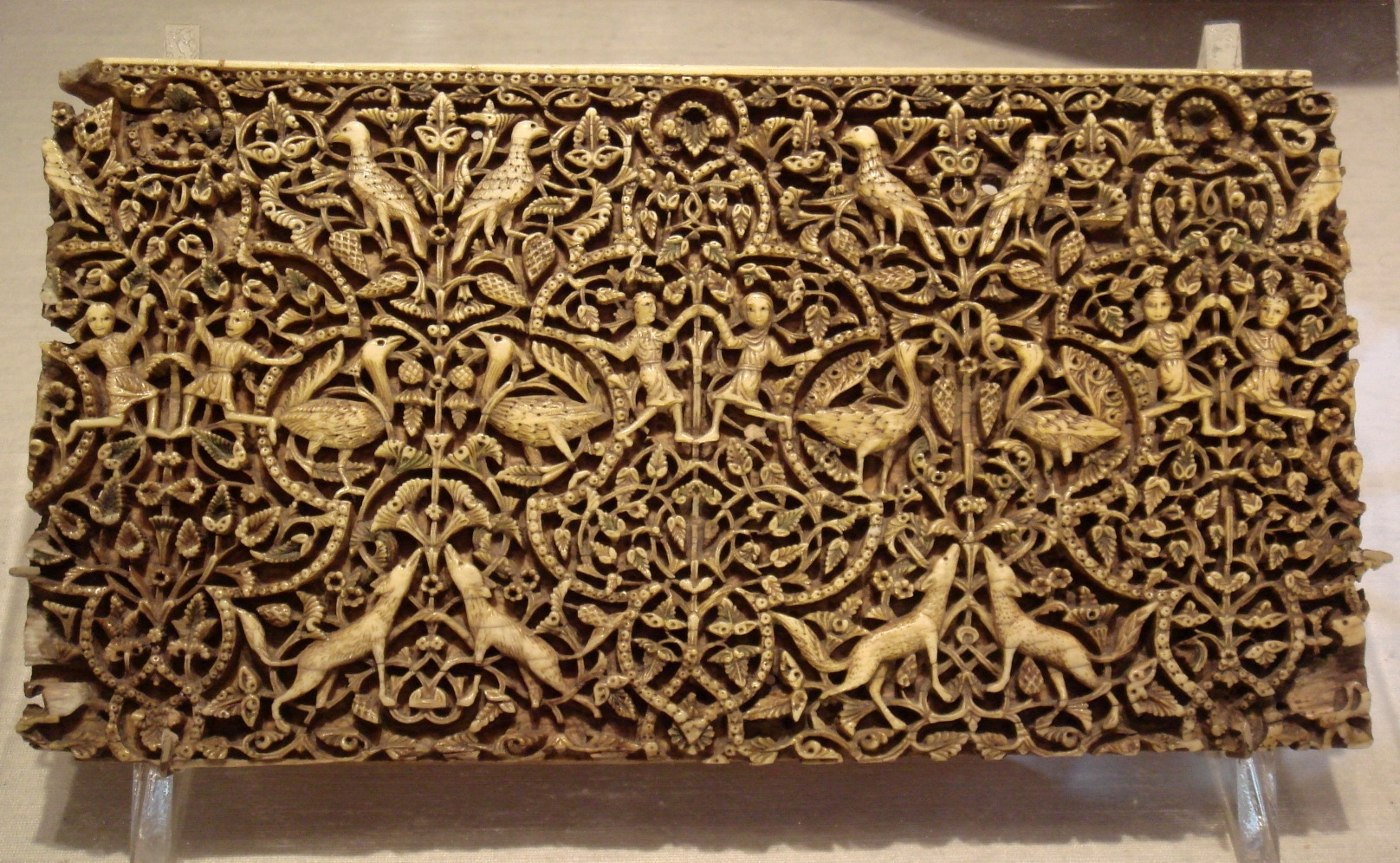 Placa Omeya
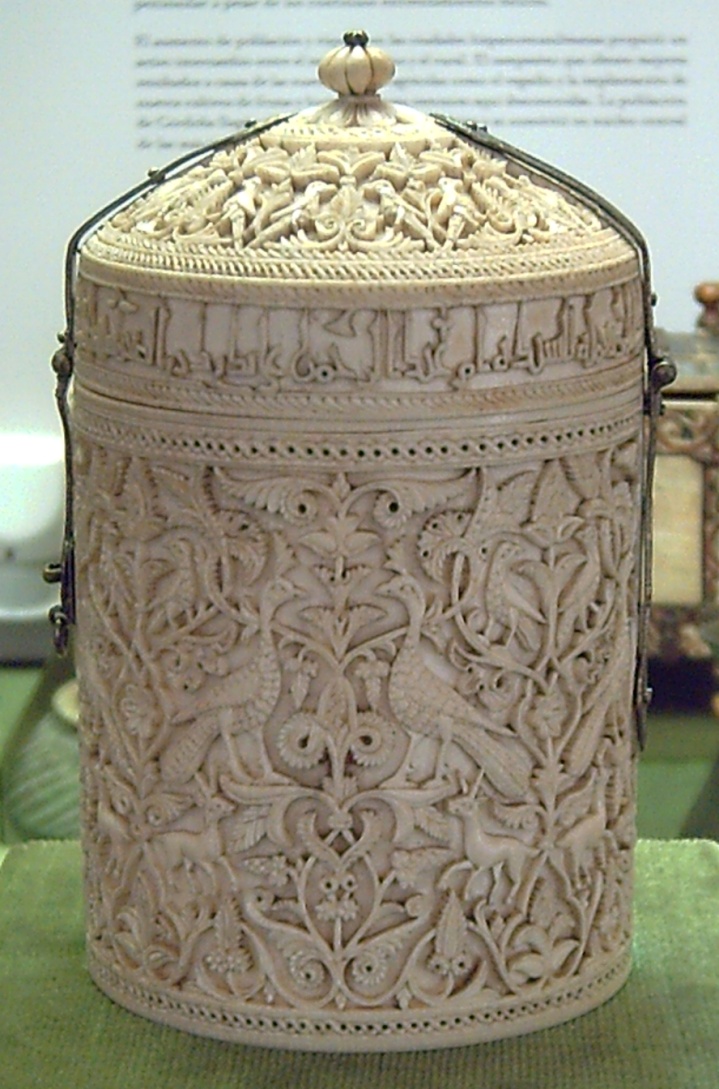 Arqueta de Palencia
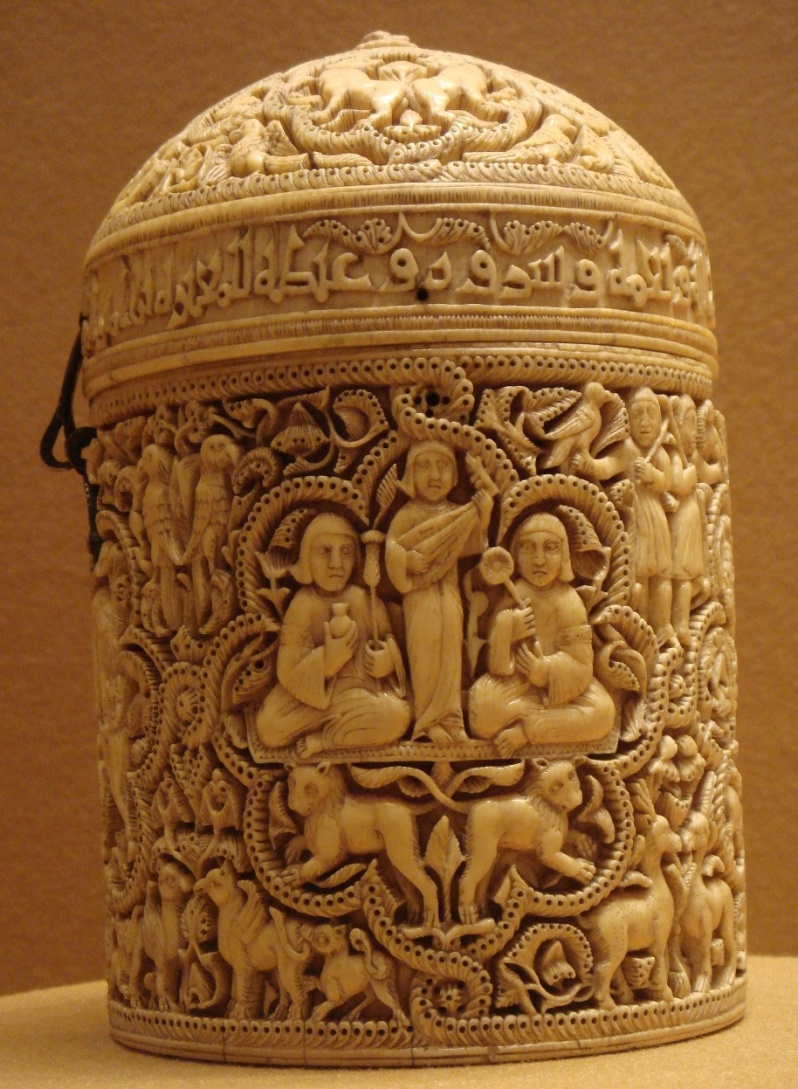 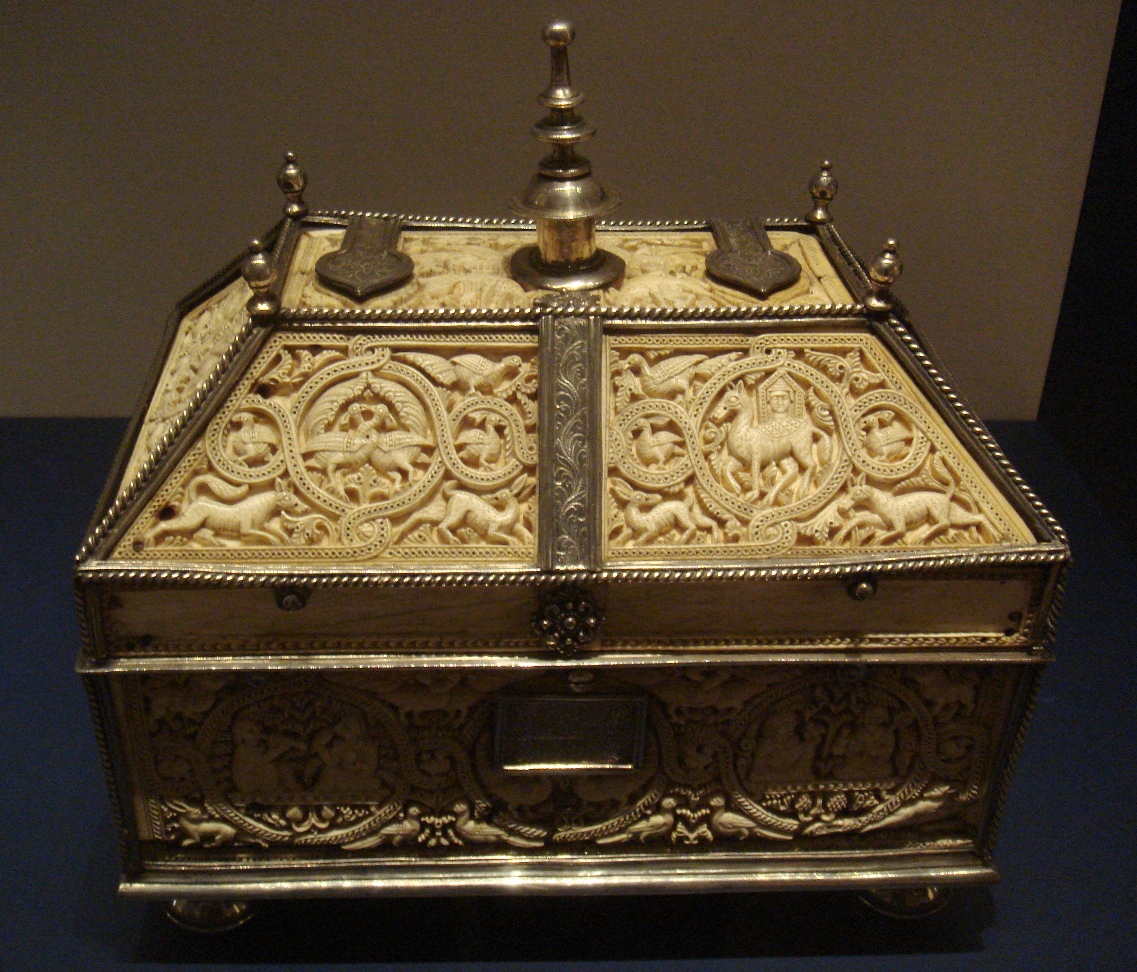 Bote de Zamora
Arqueta Periodo Reinos Taifas
Píxide al Mughira